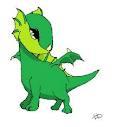 «Обобщающие слова при однородных членах предложения
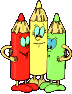 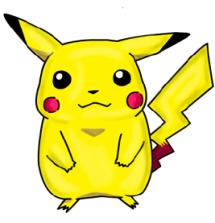 1) знать:
определение обобщающих слов;
2) уметь:
находить обобщающие слова при однородных членах; 
правильно ставить знаки препинания при обобщающих словах;
составлять схемы предложений с обобщающими словами при однородных членах
Работа с предложением
Найдите однородные члены предложения .
Я быстро, решительно  встала с постели.
Сегодня  ко мне в гости приедет и тетя, и бабушка.
НАЗОВИТЕ ОДНИМ СЛОВОМ
Яблоки, сливы, груши - это..
Стол, диван, комод – это…
Тыква, огурцы, капуста – это..
Овощи
Мебель
Фрукты
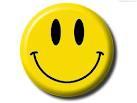 НАЙДИТЕ ОДНОРОДНЫЕ ЧЛЕНЫ ПРЕДЛОЖЕНИЯ
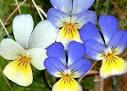 В начале лета в лесу появилось много цветов: иван-да-марья,  лиловые колокольчики, иван-чай, ночные фиалки, голубые незабудки.
Обратите внимание на знаки препинания. 
Изучите теоретический материал П.51
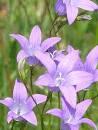 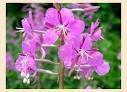 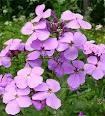 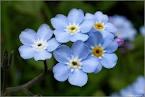 РАССМОТРИТЕ СХЕМЫ
1)ʘ :  О, О, О…
2)О, О, О - ʘ 
В начале лета в лесу появилось много цветов: иван-да-марья,  лиловые колокольчики, иван-чай, ночные фиалки, голубые незабудки.
Какой схеме соответствует предложение?
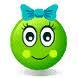 НАЙДИТЕ ОДНОРОДНЫЕ ЧЛЕНЫ ПРЕДЛОЖЕНИЯ
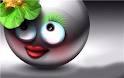 Дама сд..вала в б..гажД..ван, ч..модан, саквояж, К..ртину, к..рзину, к..ртонкуИ маленькую собач..нку. 
Г..тово, уложен б..гаж:Д..ван, ч..модан, с..квояж, К..ртина, к..рзина, к..ртонкаИ маленькая с..бач..нка. С.Я. Маршак
Спишите, вставьте пропущенные буквы. Обратите внимание на знаки препинания.
ПРОДОЛЖИТЕ ПРЕДЛОЖЕНИЯ
Сегодня на уроке я узнала …  Работать мне было…, потому  что … 
 Помогали мне …  Мешали мне ...  Больше всего мне понравилось…  Труднее всего было …